МБОУ  «Средняя школа № 68»
Собрание родителей
 будущих первоклассников






г. Дзержинск
Обеспечьте ребёнку:
Аккуратный внешний вид:  
    прическу, наличие пуговиц, исправных застежек-молний, носовых платков и расчёсок.

        Приучайте детей к самообслуживанию: 
собрать портфель,
завязать шнурки, 
одеть спортивный костюм, 
аккуратно повесить одежду на спинку стула, 
убрать за собой посуду в столовой …
Школьная форма
Самочувствие ребёнка в большой степени зависит от свойств материалов, из которых изготовлена одежда, особенно первый слой, контактирующий с кожным покровом. Лучшие ткани для изготовления детского белья – хлопчатобумажные. Возможны также натуральный шёлк и шерсть, а из синтетики – вискоза. 
      Парадная:
    белая блузка, рубашка, серая юбка или сарафан, мальчикам - брюки, жилет.
       Повседневная: 
     деловой стиль одежды:   брюки, юбки, сарафан, жилет, под них можно одеть, однотонные водолазки, блузки, рубашки.
       Спортивная:
     белая футболка, тёмные шорты, спортивные штаны, обувь со светлой подошвой.
Ранец
Выбирая  ранец, обращайте внимание не только на красоту и яркость.  
Он должен вмещать учебники формата А 4, размер альбомного листа.
Ткань водонепроницаемая (нейлон). Подкладка должна быть из легко моющегося материала.     
Пустой ранец не должен быть тяжелым: детям можно носить груз, не превышающий 10% собственного веса, т.е. весить 500-800 граммов.   
 Обязательно светоотражающие значки для безопасности ребёнка.
Ранец
У ранца обязательно должна быть ортопедическая твердая спинка (вставки из пластика, металла, ткани), хорошо прилегающей к спине.  При этом не забудьте, что ширина ранца не должна превышать ширину плеч ребенка, а высота должна быть не более 30 см. Спинка должна иметь мягкую прокладку из сетчатой ткани для циркуляции воздуха.
Хороший ранец должен иметь несколько отделений и карманов (для пенала, тетрадок, учебников, бутылки с водой) – тогда ребёнок сможет аккуратно, в определенном порядке раскладывать своё богатство.
Ранец
Ранцы должны быть удобными: сумка не должна давить, ремни не должны врезаться или впиваться в плечи.  Лямки (две, а не одна)   должны быть широкими и обязательно регулироваться с тем, чтобы ранец одинаково удобно надевался и на легкое платье, и на пуховую куртку. Плечевые ремни должны регулироваться по длине, ширина их не должна быть менее 3,5-4 см.
Все швы – внутренние и внешние – на ранцах и пеналах должны быть тщательно обработаны, в противном случае порезов на руках не избежать.
Обувь
Помните, что обувь должна быть удобной, неяркой.
Предпочтительнее из натуральных материалов.
Обувь должна быть кожаной, с достаточно гибкой подошвой и обязательно с жестким задником. 
Длина следа должна быть больше стопы – в носочной части, перед пальцами необходим припуск в 10 мм. 
Высота каблука 5-10 мм, высота платформы 3,8-4,3 мм для кожи и 4,5-5,0 мм для пористой резины. 
Со светлой подошвой, не оставлять чёрных полос на полу.
Приобретите сменную и спортивную обувь.
В портфель:
1.Обложки   для книг и тетрадей.
2. Счётные палочки. 
3. «Веер" с цифрами и буквами.
4.  Подставка для книг, ручек (ёжик).
5. Закладки для учебников. 
6. Раскраски, фломастеры.
7. Телефон при необходимости, звонки после уроков.
Школьные тетради
Должны соответствовать ГОСТУ – 12063-89.
Лист в меру белым, приятным глазу, оптимальнее цвет топлёного молока.
Разлиновка серого, фиолетового,синего цвета, хорошо пропечатанная.
Плотность листа – чуть тоньше бумаги для ксерокса, непрозрачный, слегка шероховатый на ощупь.
Хорошо зажаты скобы.
На последней странице: страна,адрес производителя, товарный знак, стандарт, артикул, сорт, штрих-код.
С зелёной корочкой.
        По желанию папку для тетрадей.
В удобный и лёгкий пенал:
цветные карандаши 12 цветов;
    2 - 3 шариковых небольшой толщины и веса ручки, с ребристой поверхностью (легче держать), лучше с резиновой насадкой, чтобы не скользили пальцы со светлой синей, зелёной, чёрной пастой;
  простые карандаши с корпусом из пластика(грифель не ломается):для письма - ТМ,2М(НВ,2В); для рисования – 3М(3В);
мягкий профессиональный ластик, он не деформирует бумагу (качественнее, долговечнее);
деревянная линейка  длиной 20 см;
Точилкас контейнером.
Папка для  технологии:
фартук;
клеёнка на парту;
цветная бумага и картон ярких цветов;
пластилин «Луч» и доска для лепки;
ножницы с тупыми концами;
клей-карандаш;
клей ПВА;
влажные салфетки; 
 кисточка для клея.
Для уроков ИЗО:
альбом с белыми листами средней толщины 24 листа;
акварельные краски;
гуашь 6 цветов;
баночка под воду непроливайка с 2-мя отделениями; 
кисточки из натурального волоса круглые № 1,2,3 и плоскую.
Должен знать:
1. Своё имя, отчество и фамилию, возраст и дату рождения. 
2. Фамилию, отчество родителей, их профессию.
3. Свою страну, город и домашний адрес. 
4. Времена года, месяцы, дни недели. 
5. Домашних, диких животных и их детёнышей. 
6. Тематический словарь: транспорт, одежда, обувь, птицы, овощи, фрукты, ягоды. 
7. Названия популярных видов спорта, распространенных профессий, основные правила дорожного движения и дорожные знаки.
8. Государственные праздники.
9. Основные цвета.
Должен уметь:
1. Хорошо владеть ножницами.
Рассказывать народные сказки, произведения детских писателей. 
3. Полно и последовательно пересказать прослушанный или прочитанный рассказ, составить рассказ по картинке. 
4. Показать левый глаз, правое ухо, левое колено, правый локоть.
5. Дотронуться левой рукой до правого уха, правой рукой до левого колена.
Математика
Необходимо:• уметь считать от 1 до 10 и обратно, восстанавливать числовой ряд, в котором пропущены некоторые числа;• выполнять счётные операции в пределах десяти, увеличивать/уменьшать количество предметов на 1, на 2; • знать понятия «больше-меньше-поровну»;• знать простые геометрические фигуры,  • уметь сравнивать предметы по длине, ширине и высоте;• решать простые арифметические задачки;
ориентироваться в пространстве, на листе бумаги;  • уметь поделить предмет на две/три/четыре равные части.
Навыки письма
Для успешного начала учёбы в школе требуется:• правильно держать ручку и карандаш в руке;• проводить непрерывные прямые, волнистые, ломаные линии;• обводить по контуру рисунок, не отрывая карандаша от бумаги;• уметь рисовать по клеточкам и точкам; уметь дорисовать отсутствующую половину симметричного рисунка;• копировать с образца геометрические фигуры;• уметь продолжить штриховку рисунка;• уметь аккуратно закрашивать рисунок, не выходя за контуры.
Интеллектуальное развитие
• решать простые логические задачки, головоломки и ребусы, отгадывать загадки;• находить лишний предмет в группе;• добавлять в группу недостающие предметы;• рассказывать, чем похожи или отличаются те или иные предметы;• группировать предметы по признаку и называть его; • восстанавливать последовательность событий (что было сначала, потом); раскладывать картинки в правильной последовательности.
Интеллектуальное развитие
• прочитать наизусть стихотворение; 
• находить 10-15 отличий на двух похожих картинках;• точно копировать простой узор;• описывать по памяти картинку;• запомнить предложение из 5-6 слов и повторить его; • писать графические диктанты.
Развитие мелкой моторики
1. Снимать шкурку с овощей, сваренных в мундире. Чистить мандарины.
2. Разбирать расколотые грецкие орехи.  
3. Собирать с пола соринки. Помогать собирать рассыпавшиеся по полу предметы.  
4. Лепить из теста печенье. 
5. Открывать почтовый ящик ключом.
6. Помогать сматывать нитки или веревку в клубок.  
7. Вешать белье, используя прищепки. 
8. Рвать, мять бумагу. 
9. Собирать ягоды.
10. Доставать что-то из узкой щели под шкафом, диваном, между мебелью.
11. Вытирать пыль, ничего не упуская.
12. Включать и выключать свет.
13. Искать край скотча. Отлеплять и прилеплять наклейки.
14. Перелистывать страницы книги.
15. Точить карандаши.  Стирать ластиком.
Эмоционально-волевая готовность
способность управлять своим поведением; 
умение организовывать рабочее место и поддерживать порядок; 
научить ребёнка доводить начатое дело до конца;
приучайте  спокойно сидеть и работать в течение определенного времени;
стремление преодолевать трудности; 
стремление к достижению результата своей деятельности.
Физическое здоровье
Соблюдайте режим дня.
Пусть привыкнет рано просыпаться и   ложиться спать. 
В первой половине дня заниматься серьёзными делами: рисовать, раскрашивать картинки, выполнять аппликацию, конструировать, помогать взрослым. 
Важно, чтобы он много гулял, двигался, бывал на природе.
Спасибо за внимание
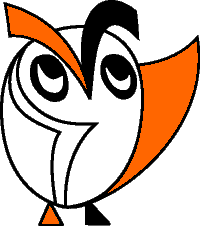 arzaeva.natalya@mail.ru
Желаю  удачи!